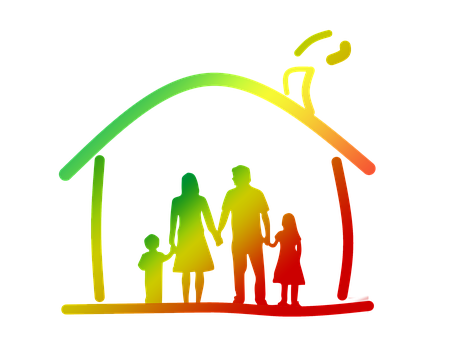 Staying home
by Christa joy
Something is happening.
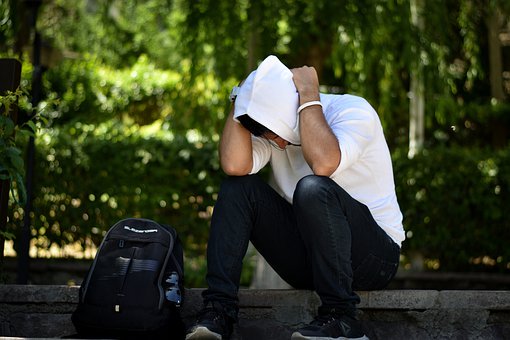 Christa Joy, Special Needs for Special Kids
All of a sudden, there is no more school.
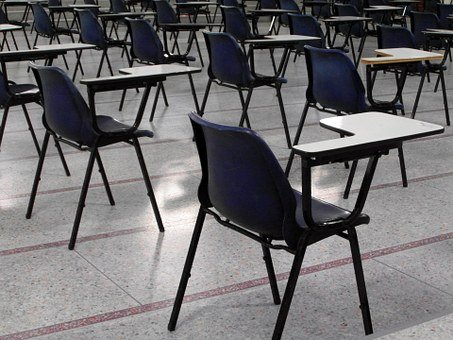 Christa Joy, Special Needs for Special Kids
It is not summer.  It is not a holiday.
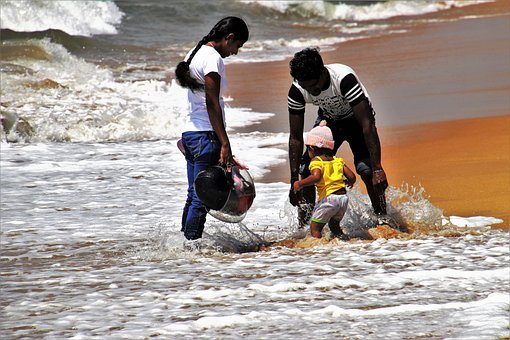 Christa Joy, Special Needs for Special Kids
There are some germs that are making people sick.
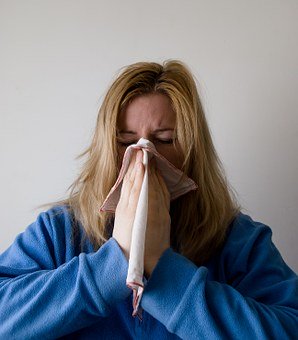 Christa Joy, Special Needs for Special Kids
So, to keep everyone healthy, my school closed, and now I am home.
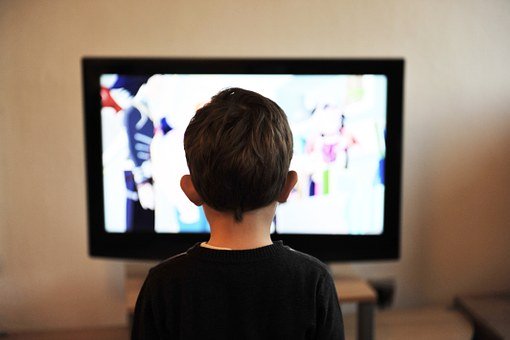 Christa Joy, Special Needs for Special Kids
This all happened very fast, and feels a little scary.
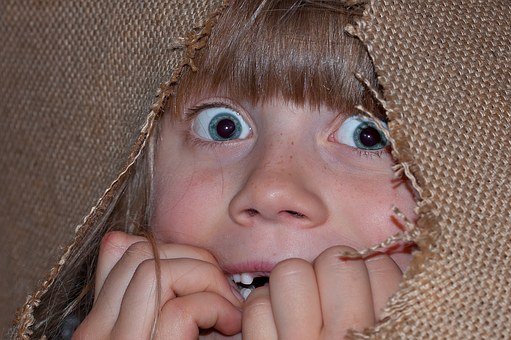 Christa Joy, Special Needs for Special Kids
But home is the best place for me to be right now.
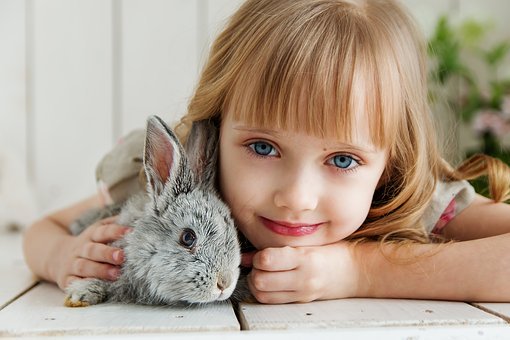 Christa Joy, Special Needs for Special Kids
My parents will take good care of me.
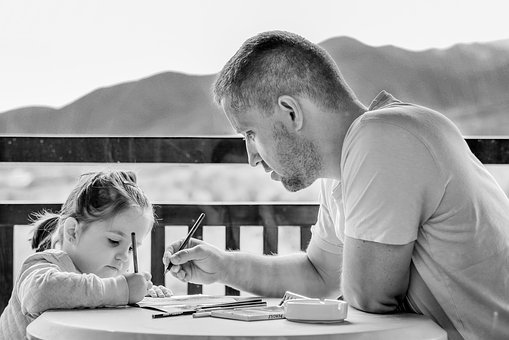 Christa Joy, Special Needs for Special Kids
My teachers will also help me keep learning.
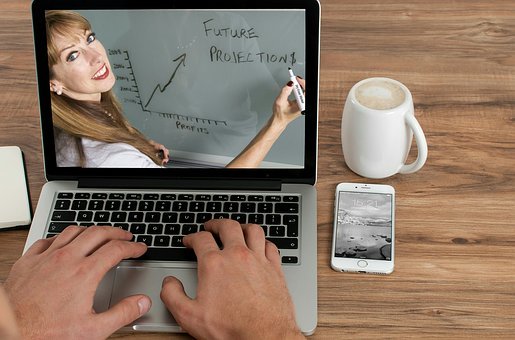 Christa Joy, Special Needs for Special Kids
I can’t go visit my friends right now.  I have to stay home.
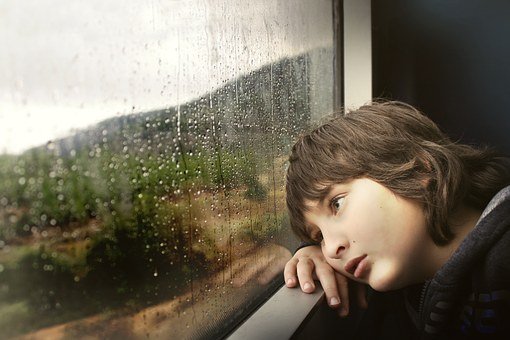 Christa Joy, Special Needs for Special Kids
That way, everyone will stay healthy, and I can go back to school soon.
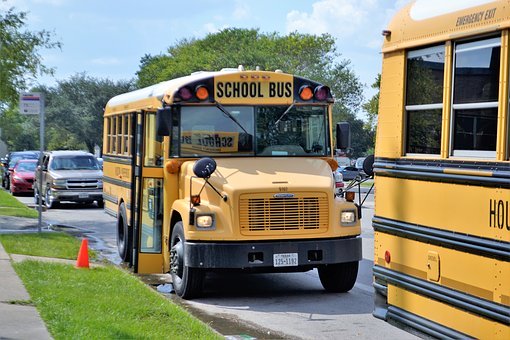 Christa Joy, Special Needs for Special Kids
Everything is all going to be okay.
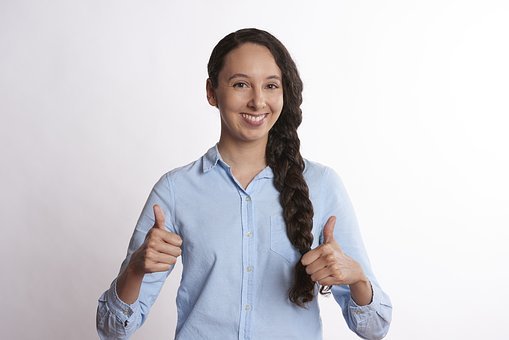 Christa Joy, Special Needs for Special Kids
Staying home with my family is the best place for me to be right now.
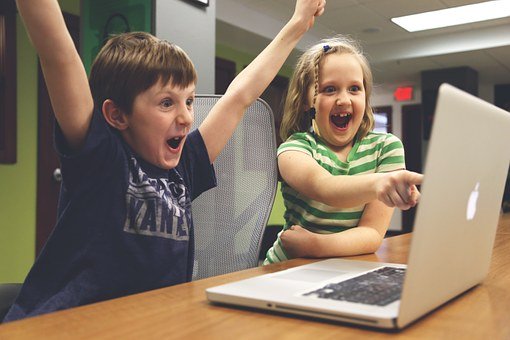 Christa Joy, Special Needs for Special Kids